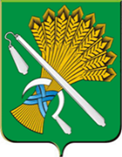 Инвестиционные площадки Камышловского городского округа
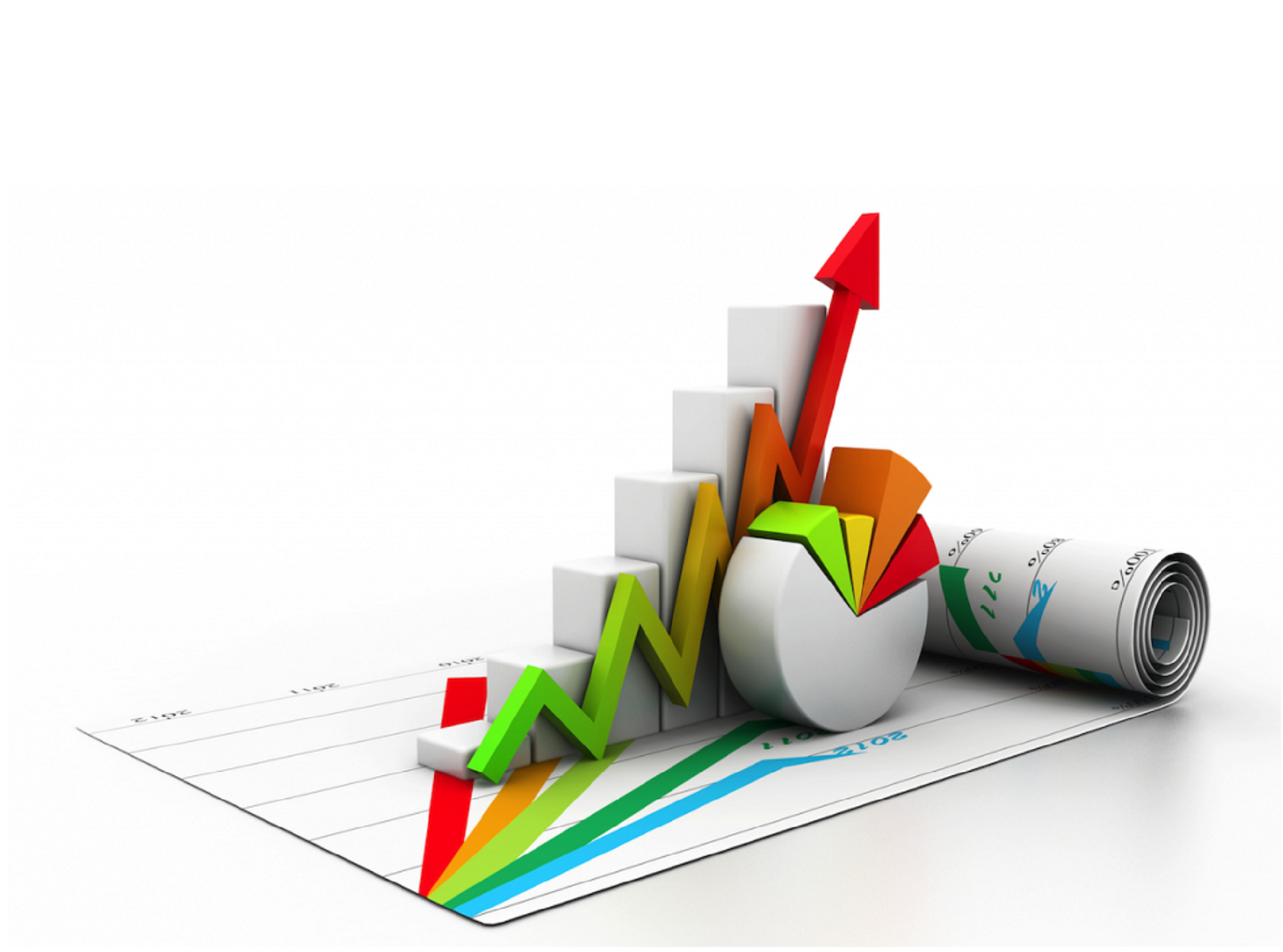 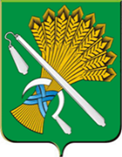 Администрация Камышловского городского округа
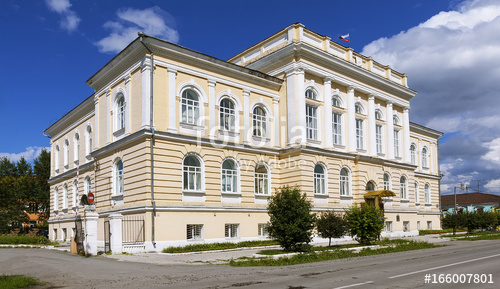 Камышловский городской округ располагает 17 свободными площадками, общей площадью 30,439  га
Юридический (почтовый) адрес: 624860, Свердловская область, г. Камышлов, ул. Свердлова, 41
Официальный сайт: gorod-kamyshlov.ru 
Контактное лицо: глава Камышловского городского округа Половников Алексей Владимирович
8(34375)2-31-10, adm-polovnikov@yandex.ru 
инвестиционный уполномоченный Камышловского городского округа
Власова Елена Николаевна, заместитель главы администрации Камышловского городского округа, 
(34375) 2-44-85, e-mail: kamgo-ekonom@yandex.ru
2
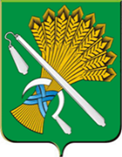 Инвестиционная площадка № 1 тип: greenfield
Свободный земельный участок для организации торговой деятельности, расположенный по адресу: г.Камышлов, ул. Энгельса, 5
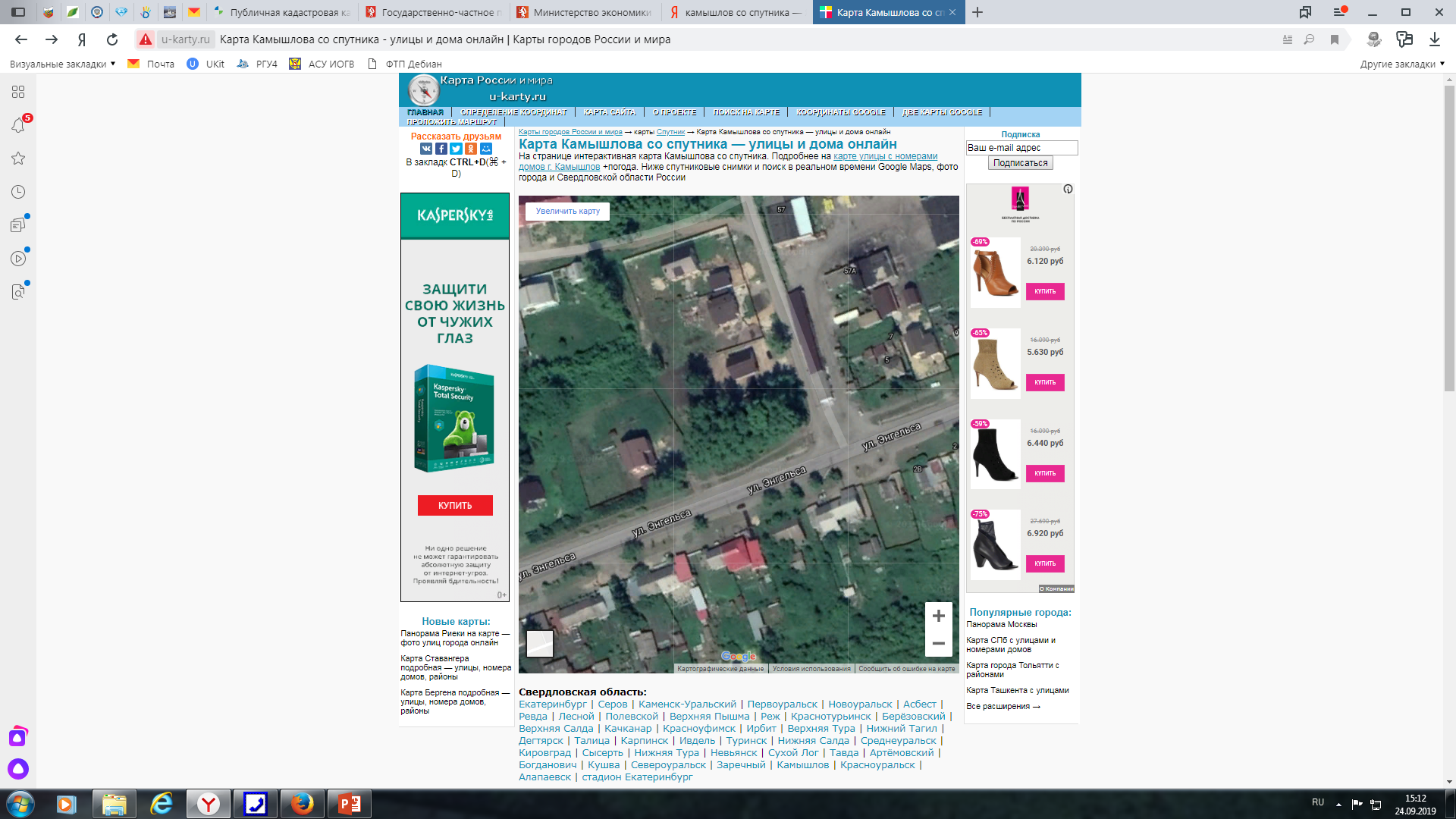 г.Камышлов, ул.Швельниса, 55 а
3
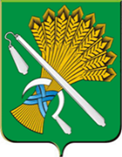 инвестиционная площадка № 2 тип: greenfield
Свободный земельный участок для малоэтажной многоквартирной жилой застройки, расположенный по  адресу: г.Камышлов, ул.Свердлова,49
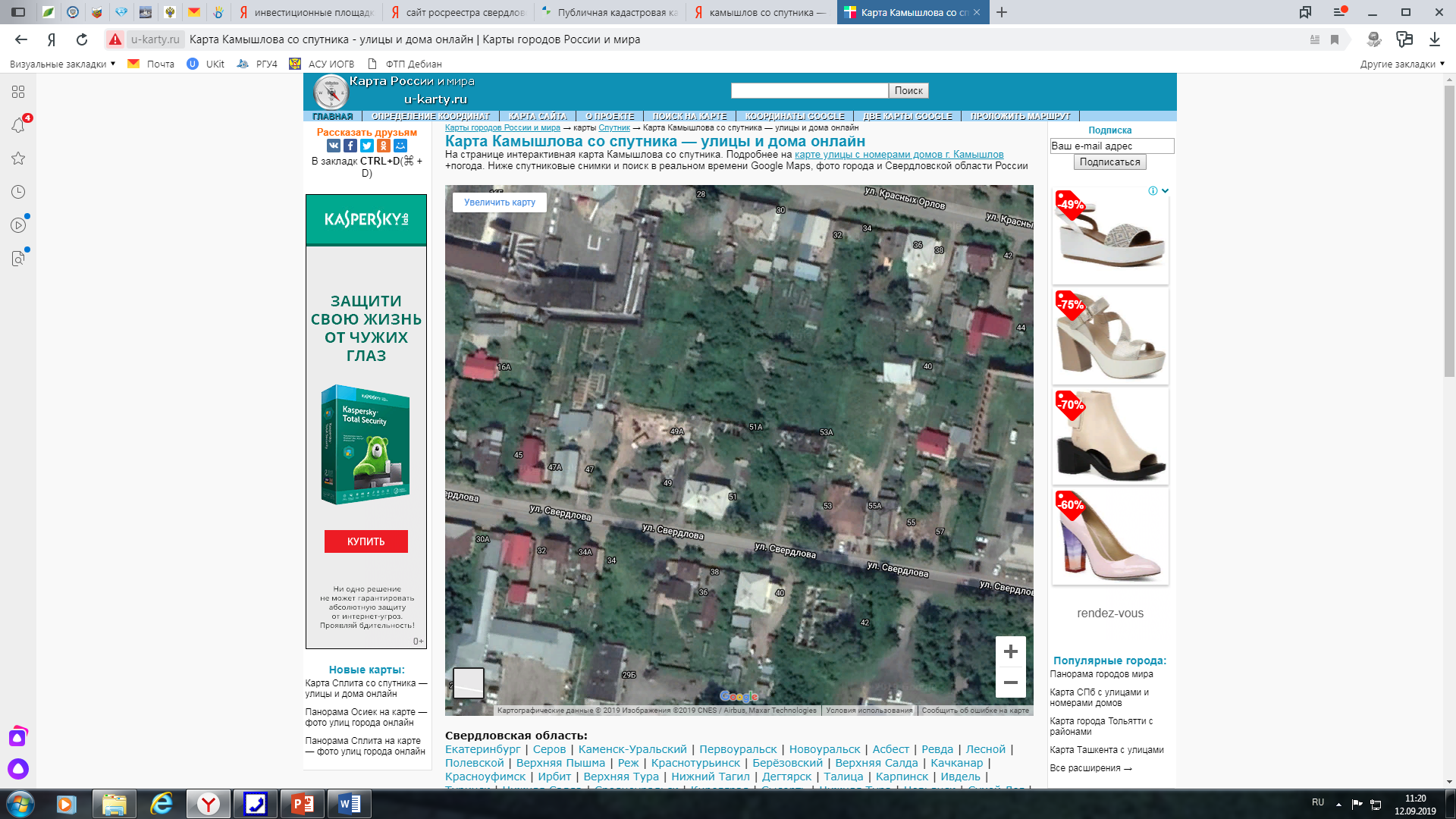 г.Камышлов, ул.Свердлова, 49
4
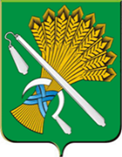 инвестиционная площадка № 3 тип: greenfield
Свободный земельный участок для малоэтажной жилой застройки, расположенный по  адресу: г.Камышлов, ул.Ирбитская, 50 б
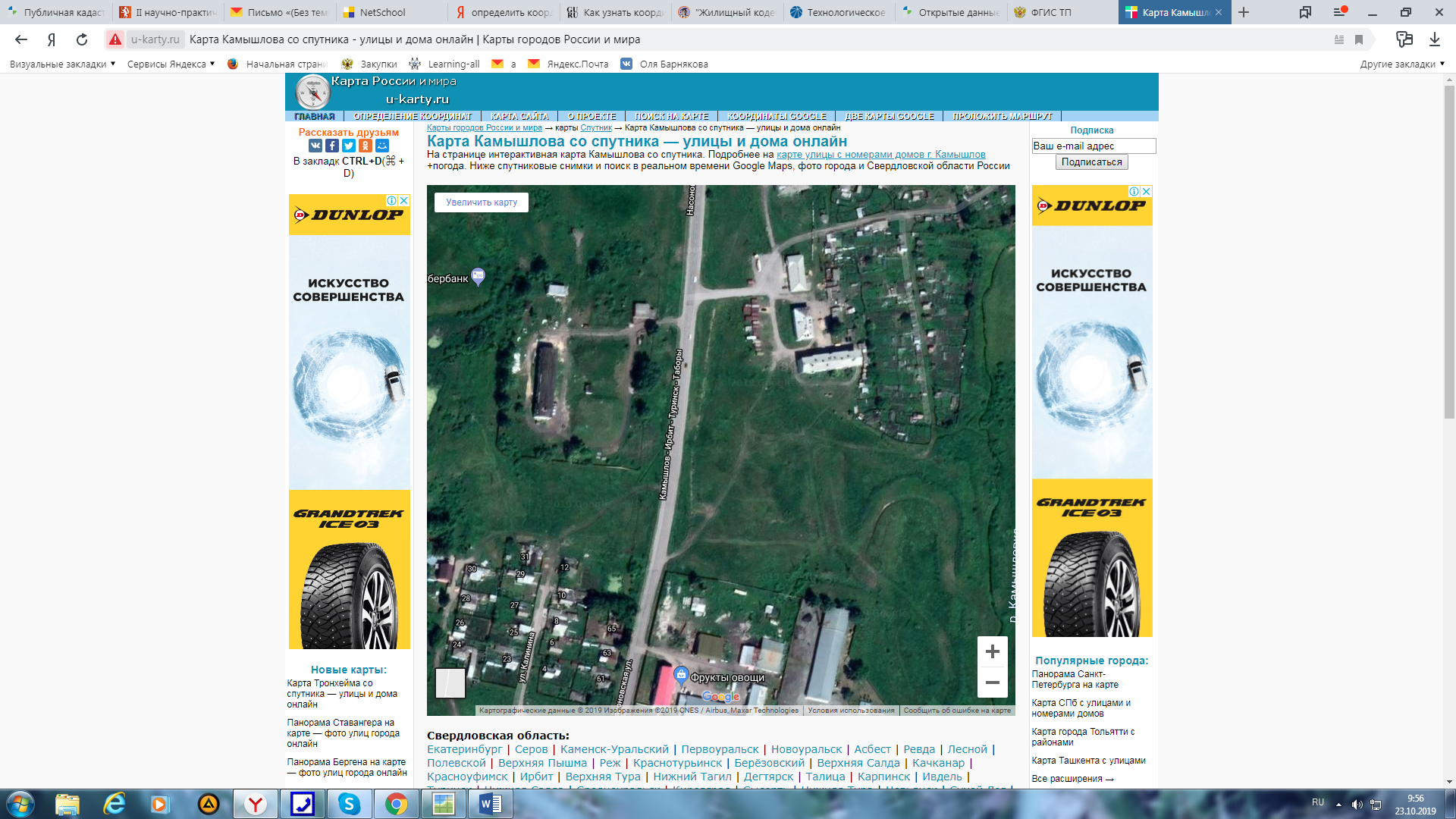 г. Камышлов, ул.Ирбитская, 50 б
5
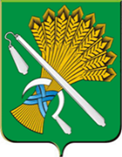 инвестиционная площадка № 4 тип: greenfield
Свободный земельный участок под объект блокированной жилой застройки, 
расположенный по  адресу: г.Камышлов, ул.Комсомольская, 6
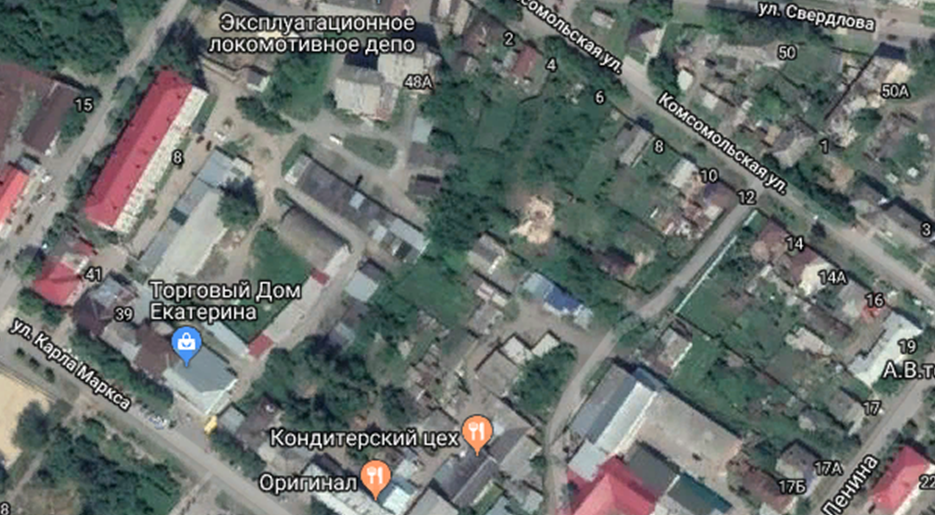 г.Камышлов, ул.Комсомольская, 6
6
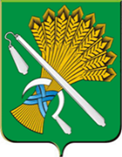 инвестиционная площадка № 5 тип: greenfield
Свободный земельный участок под жилую застройку, включая объекты соцкультбыта, 
расположенный по  адресу: г.Камышлов, ул.Железнодорожная, 37
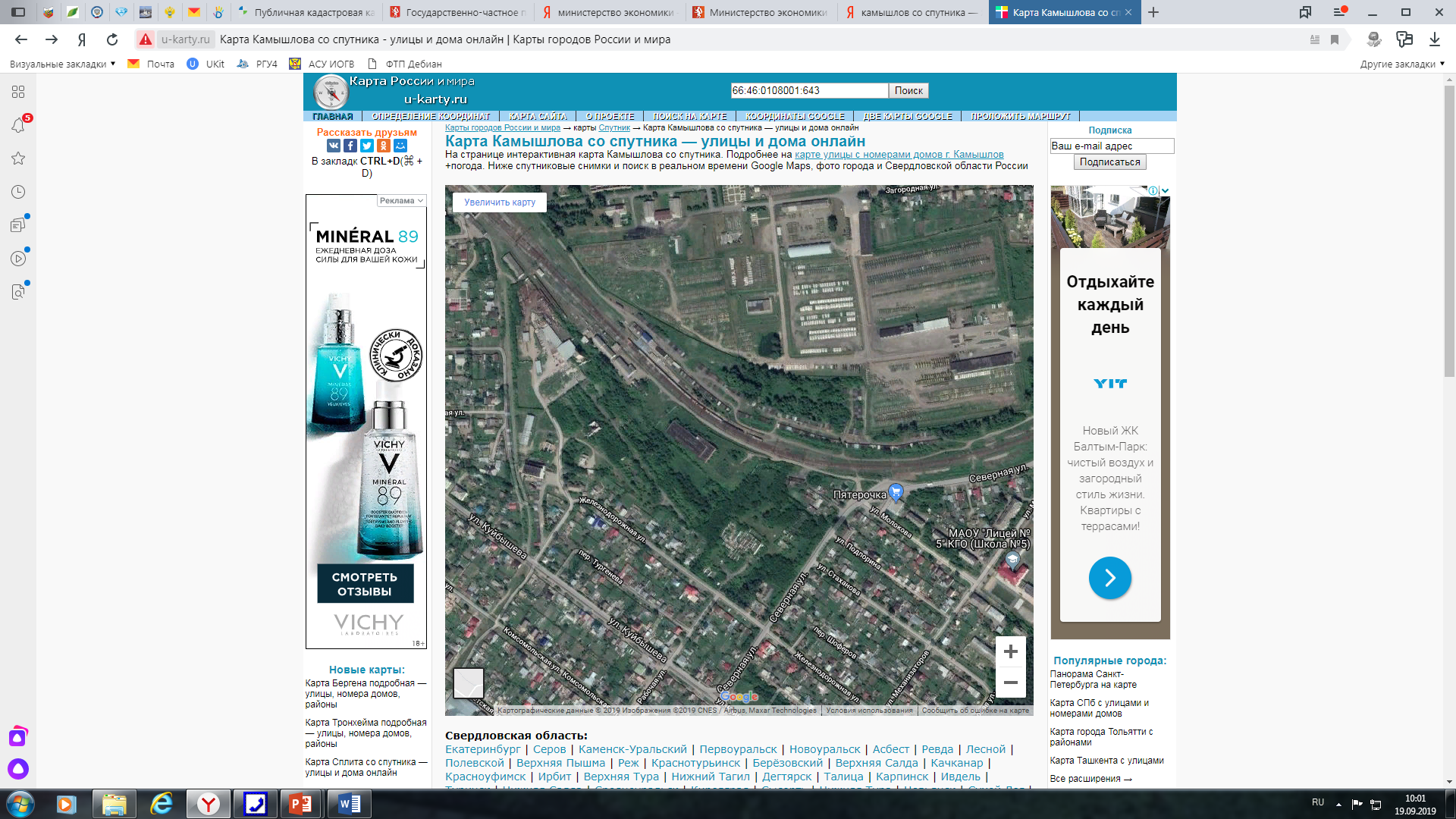 г.Камышлов, ул.Железнодорожная, 37
7
инвестиционная площадка № 6 тип: greenfield
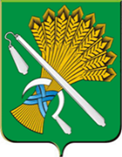 Свободный земельный участок для организации производственной деятельности, 
расположенный по  адресу: г.Камышлов, ул.Северная, 65 д
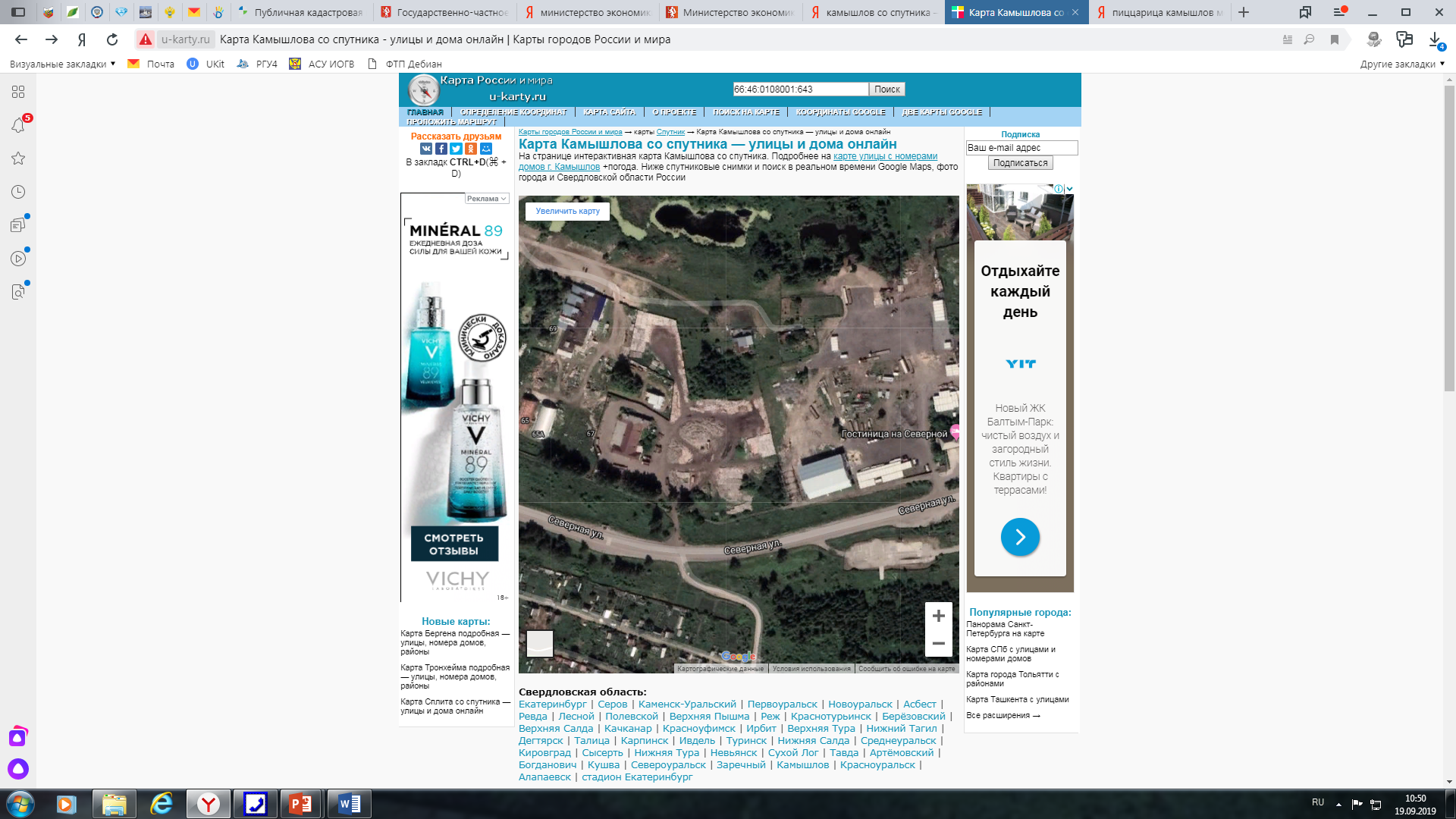 г.Камышлов, ул.Северная, 65 д
8
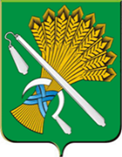 инвестиционная площадка № 7 тип: greenfield
Свободный земельный участок под объект среднеэтажного жилищного строительства, 
расположенный по  адресу: г.Камышлов, ул.Загородная, 20 б
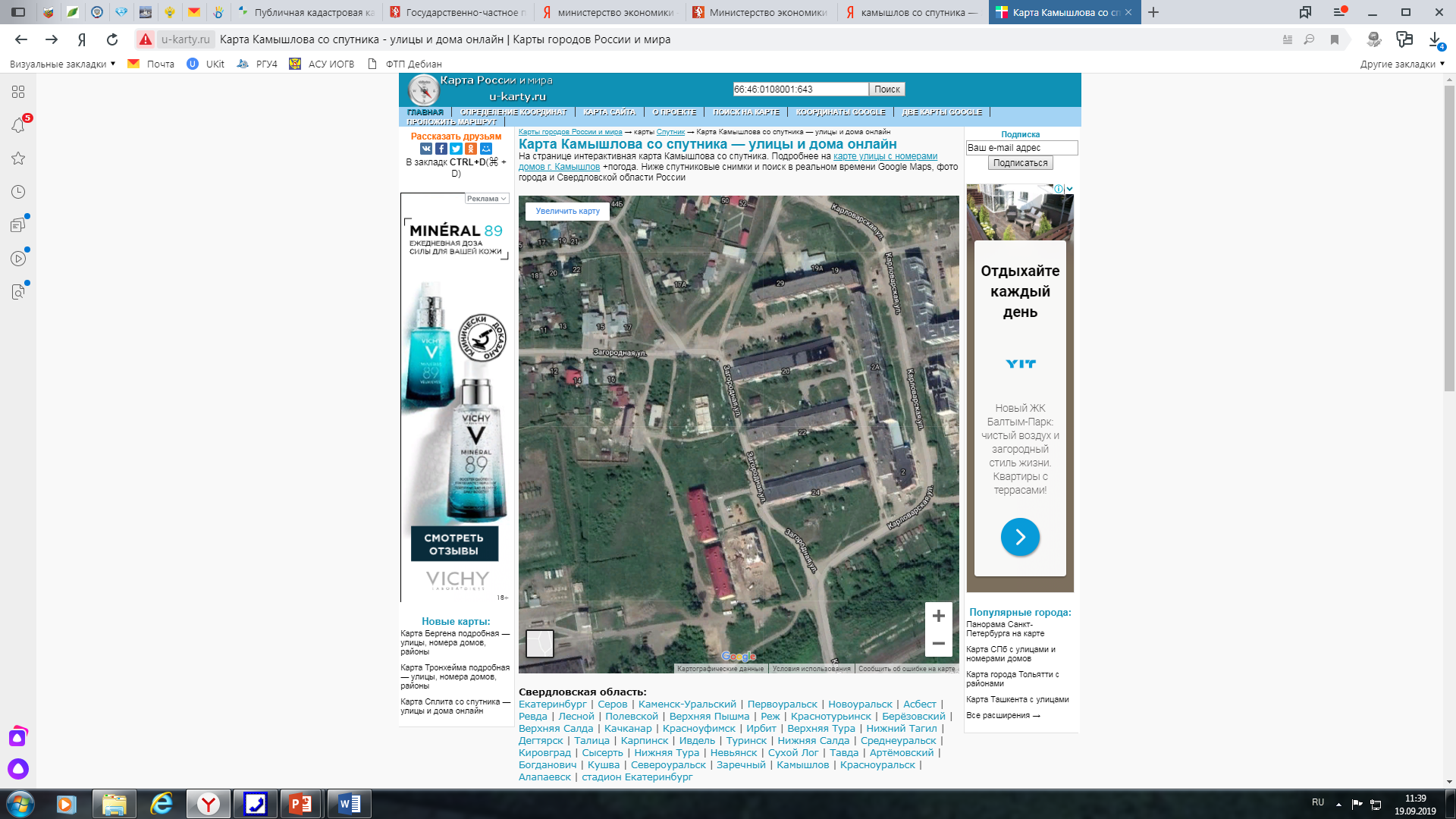 г.Камышлов, ул.Загородная, 20 б
9
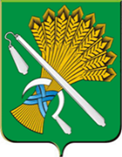 инвестиционная площадка № 8 тип: greenfield
Свободный земельный участок для строительства физкультурно-оздоровительного комплекса, 
расположенный по  адресу: г.Камышлов, ул.Гагарина, 32 а
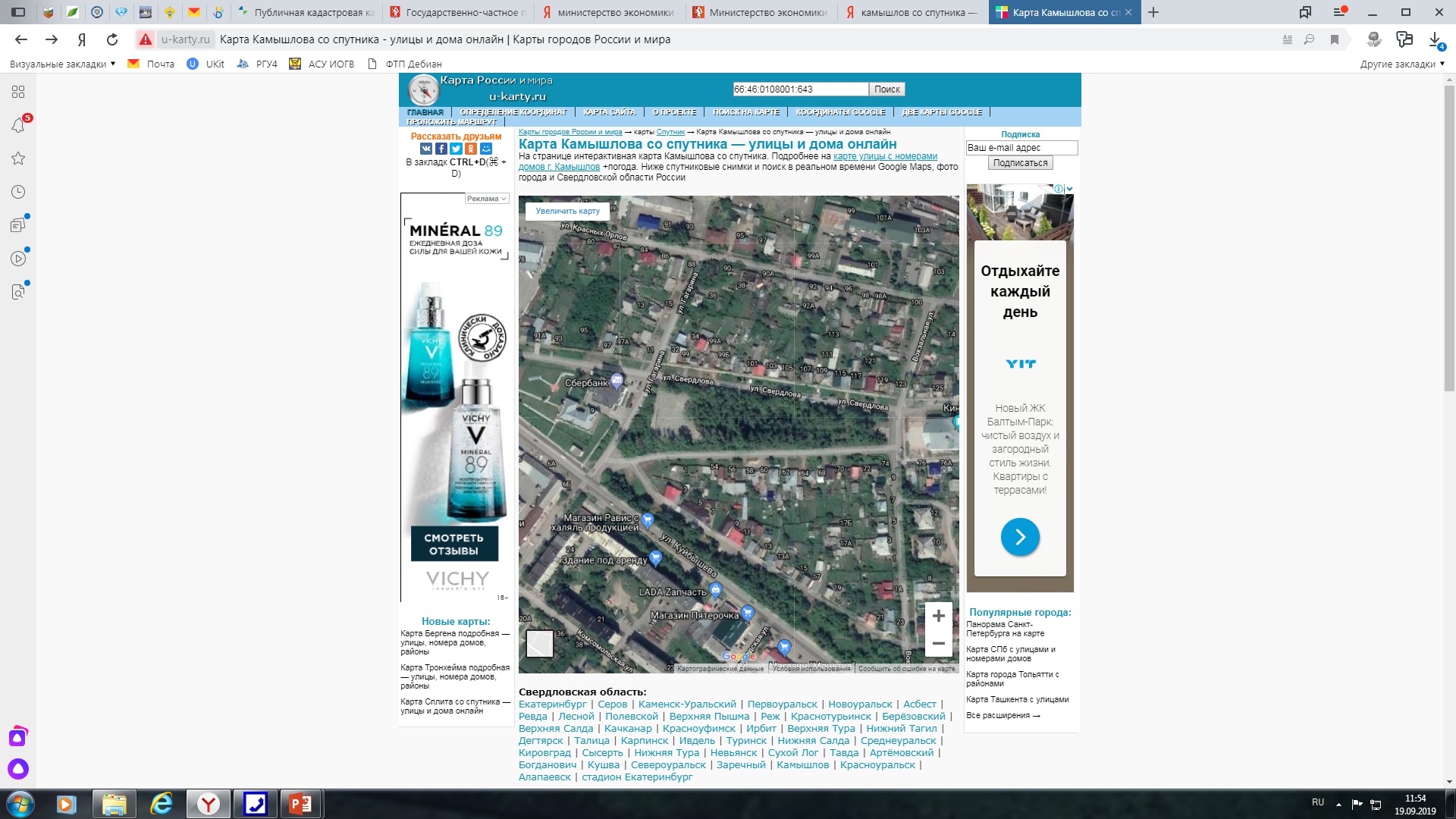 г.Камышлов, ул.Гагарина, 32 а
10
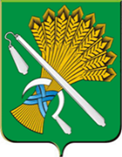 инвестиционная площадка № 9 тип: greenfield
Свободный земельный участок для организации производственной деятельности, 
расположенный по  адресу: г.Камышлов, ул.Северная, 77
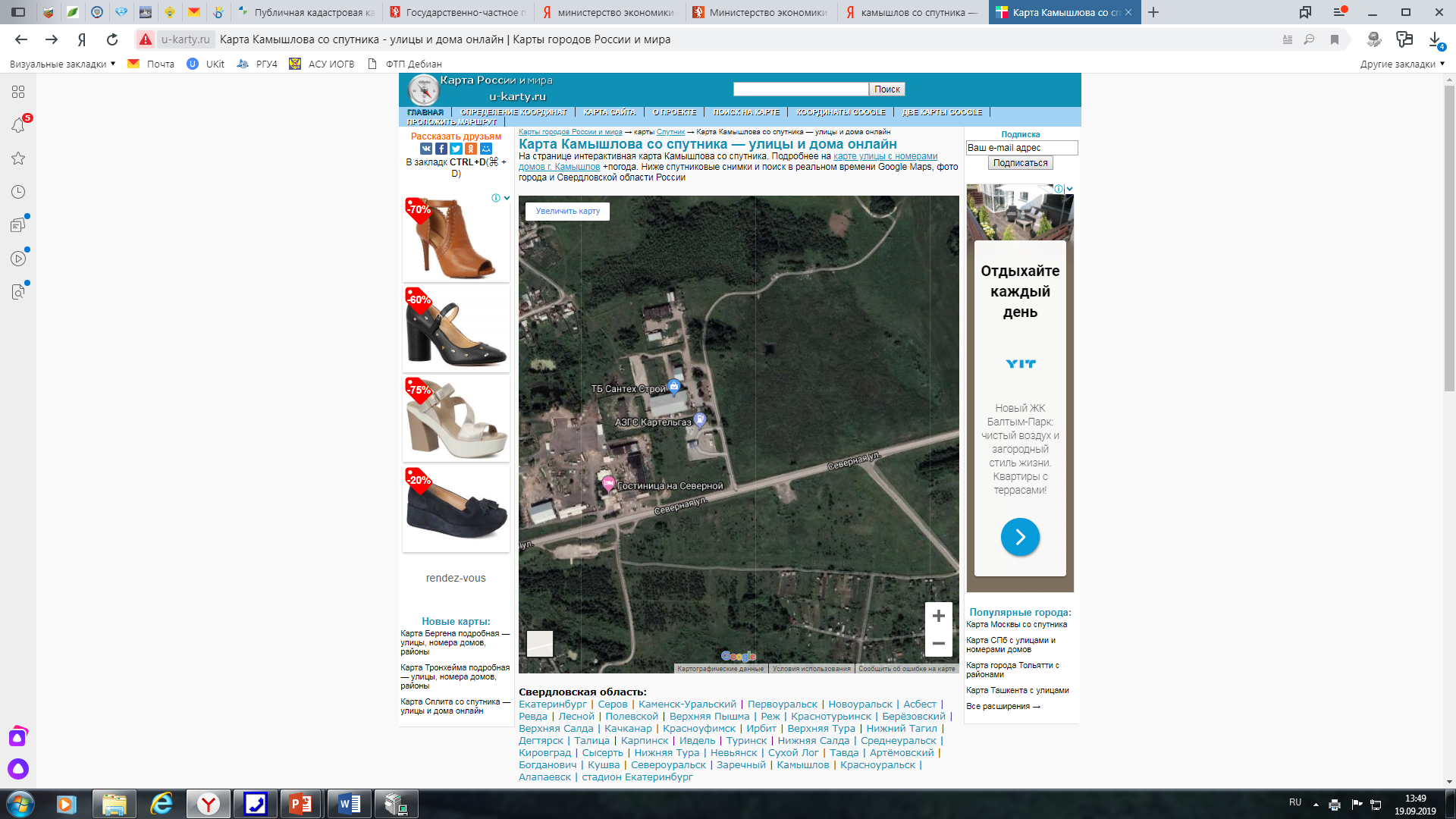 г.Камышлов, ул.Северная, 77
11
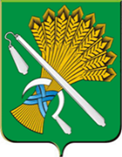 инвестиционная площадка № 10 тип: greenfield
Свободный земельный участок для организации производственной деятельности, 
расположенный по  адресу: г.Камышлов, ул.Северная, 77
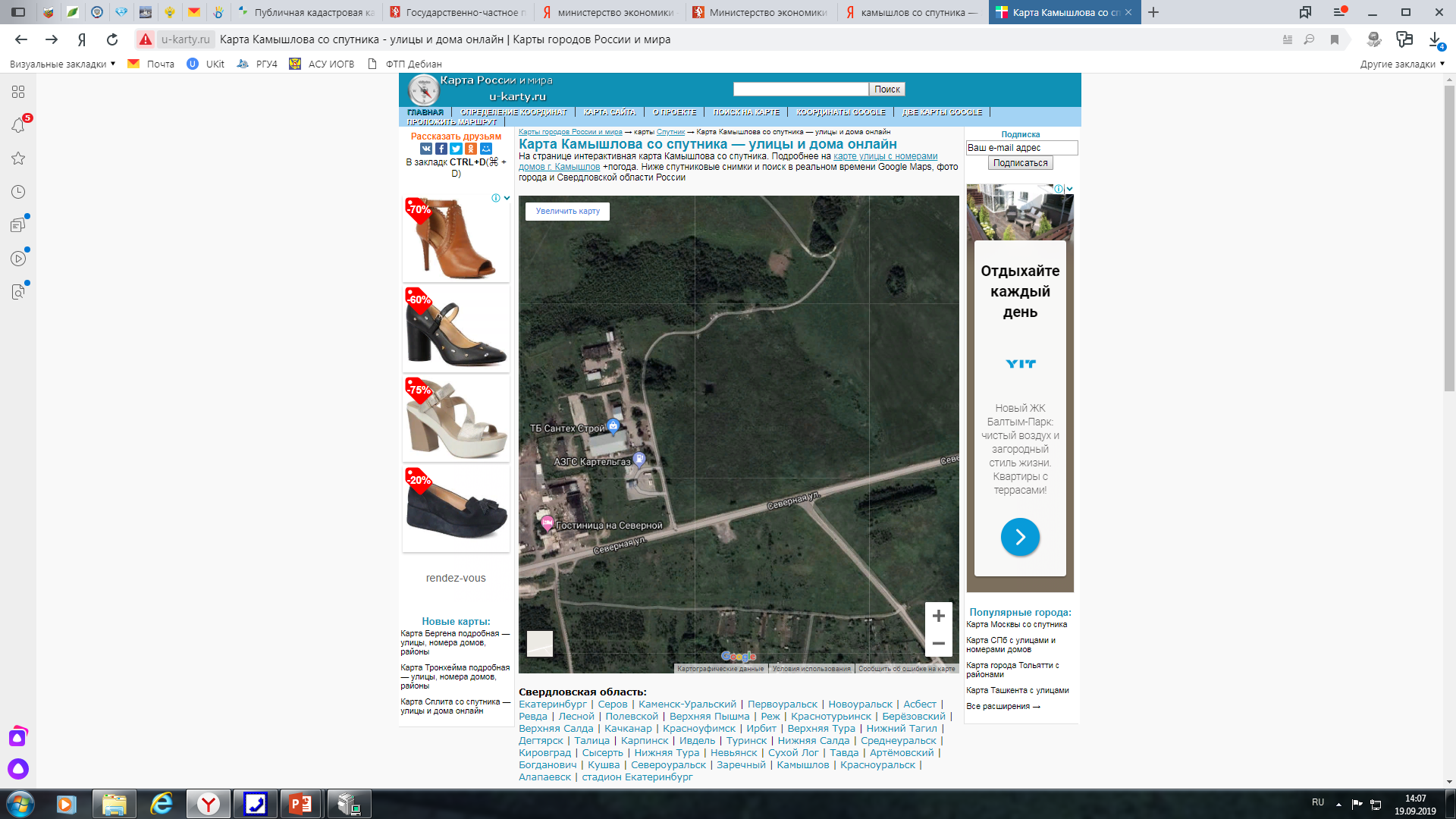 г.Камышлов, ул.Северная, 77
12
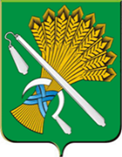 инвестиционная площадка № 11 тип: greenfield
Свободный земельный участок для малоэтажной многоквартирной жилой застройки, 
расположенный по  адресу: г. Камышлов, установлено относительно ориентира, расположенного за пределами участка. Ориентир жилой дом по ул.Чкалова, 40-а. Участок находится примерно в 14 метрах от ориентира на юго-запад.
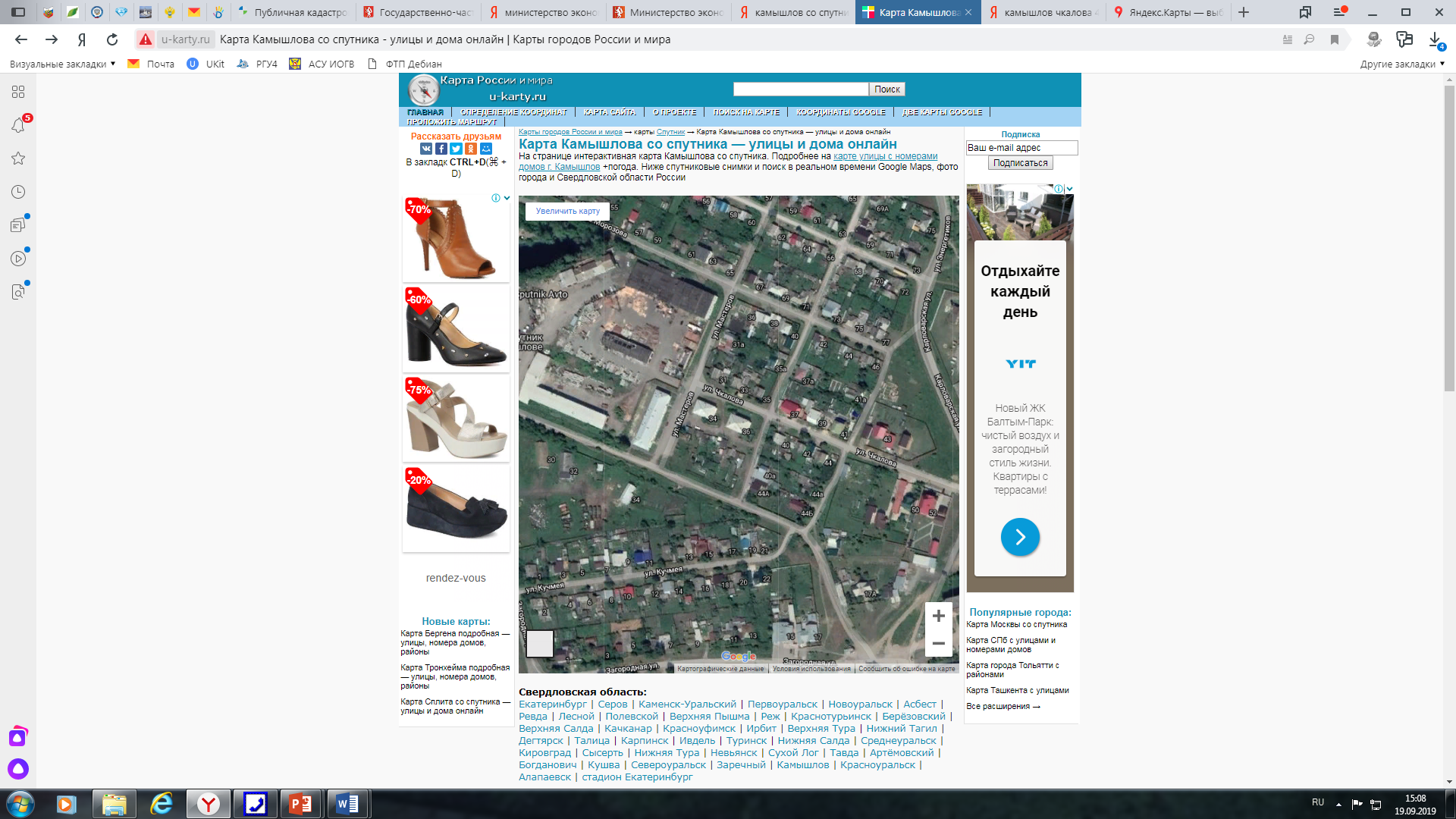 г.Камышлов, ул.Чкалова
13
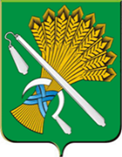 инвестиционная площадка № 12 тип: greenfield
Свободный земельный участок под магазин, расположенный по  адресу: г.Камышлов, ул.Жукова, 39
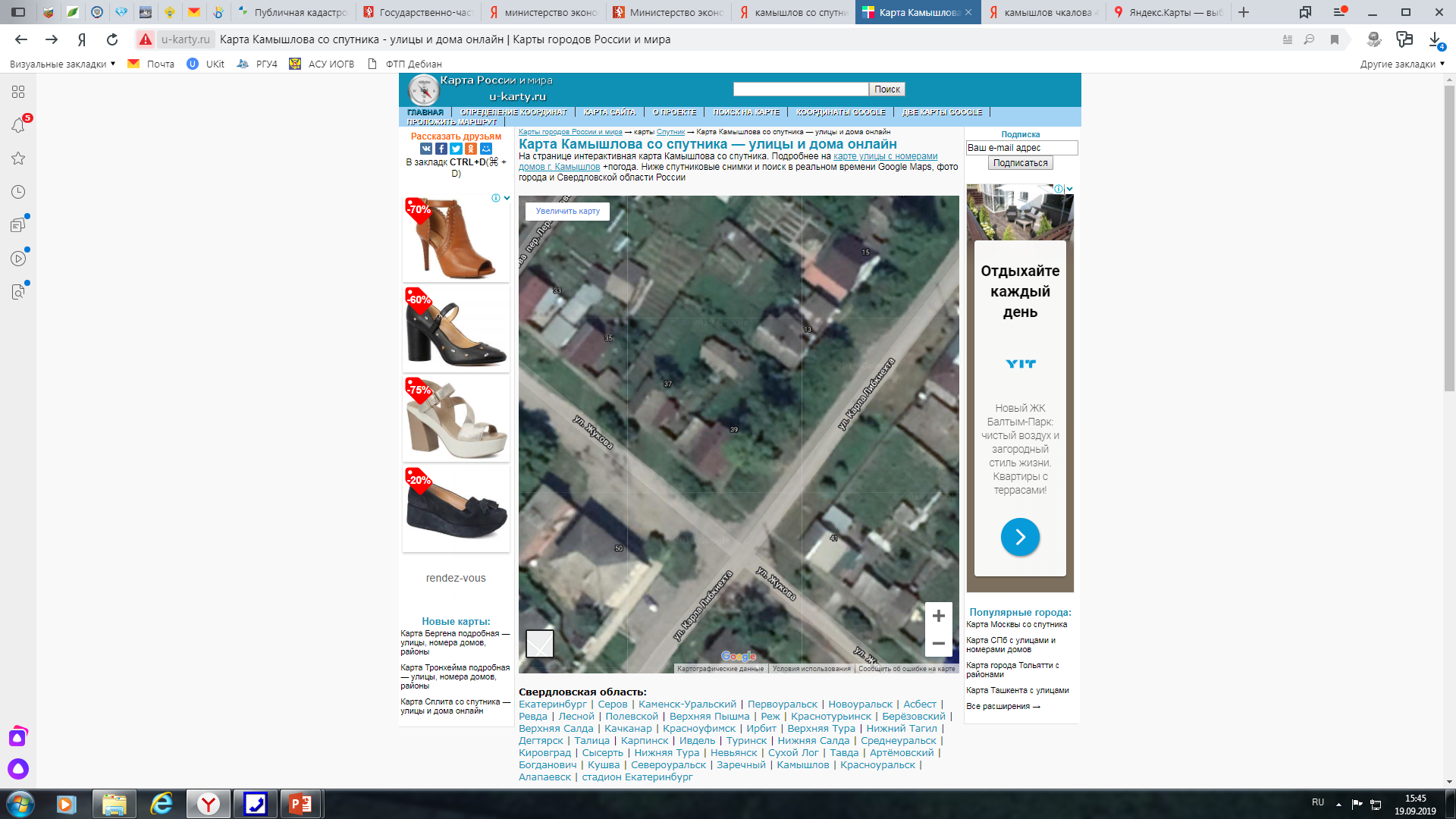 г.Камышлов, ул. Жукова, 39
14
инвестиционная площадка № 13 тип: brownfield
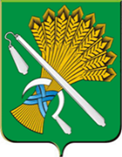 Нежилое здание и земельный участок под объект инженерной инфраструктуры, расположенные по адресу: г.Камышлов, ул.К.Либкнехта, 3 б, 
с возможностью заключения ГЧП-соглашения.
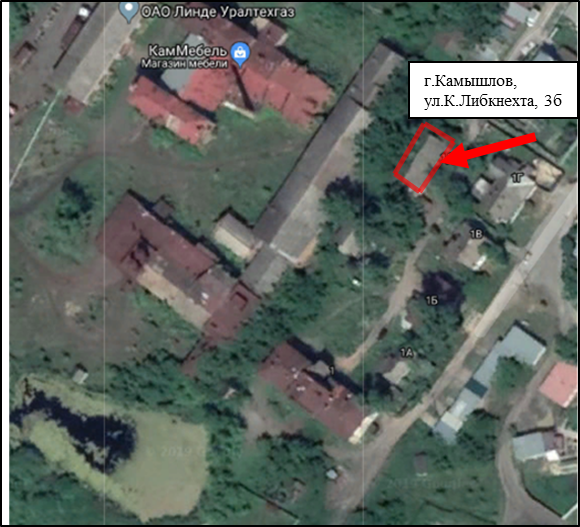 15
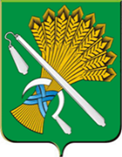 инвестиционная площадка № 14 тип: brownfield
Нежилое здание и земельный участок под объект промышленности, расположенный по адресу: г.Камышлов, ул.Пролетарская, 113, 
с возможностью заключения ГЧП-соглашения.
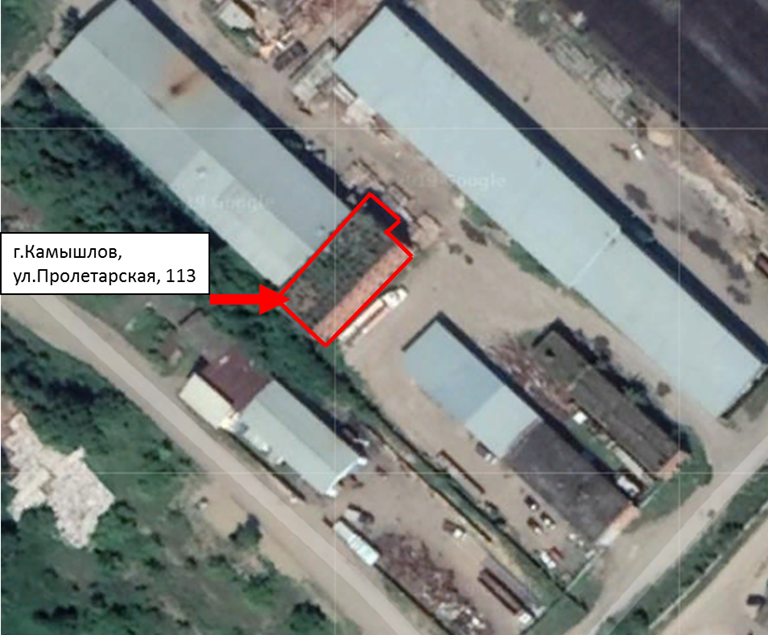 16
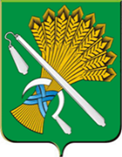 инвестиционная площадка № 15 тип: brownfield
Сооружение и земельный участок под объект инженерной инфраструктуры, расположенный по адресу: г.Камышлов, ул.Северная, 47 б, 
с возможностью заключения ГЧП-соглашения.
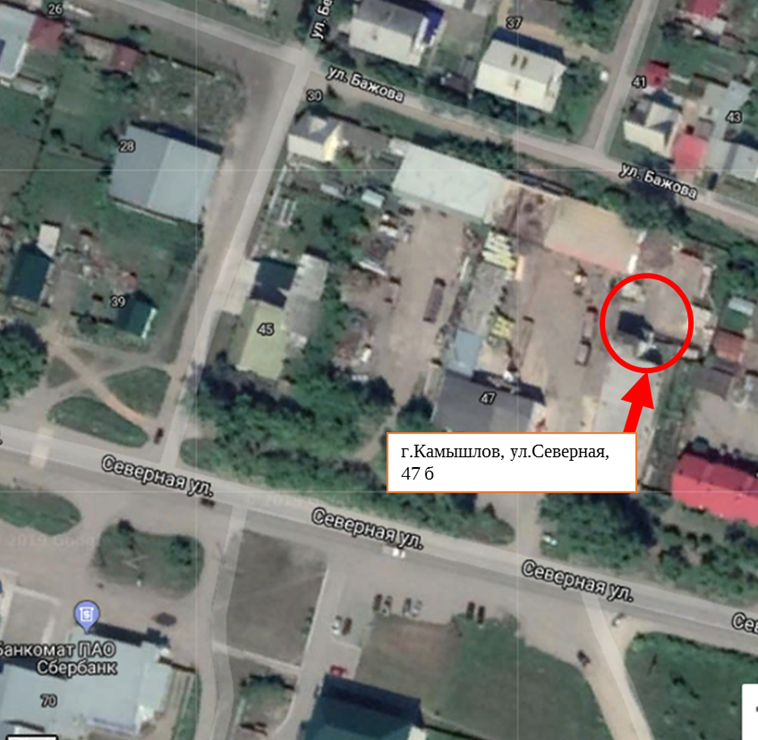 17
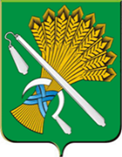 инвестиционная площадка № 16 тип: brownfield
Нежилое здание и земельный участок под объект инженерной инфраструктуры, расположенный по адресу: г.Камышлов, ул.Свердлова, 106, 
с возможностью заключения ГЧП-соглашения.
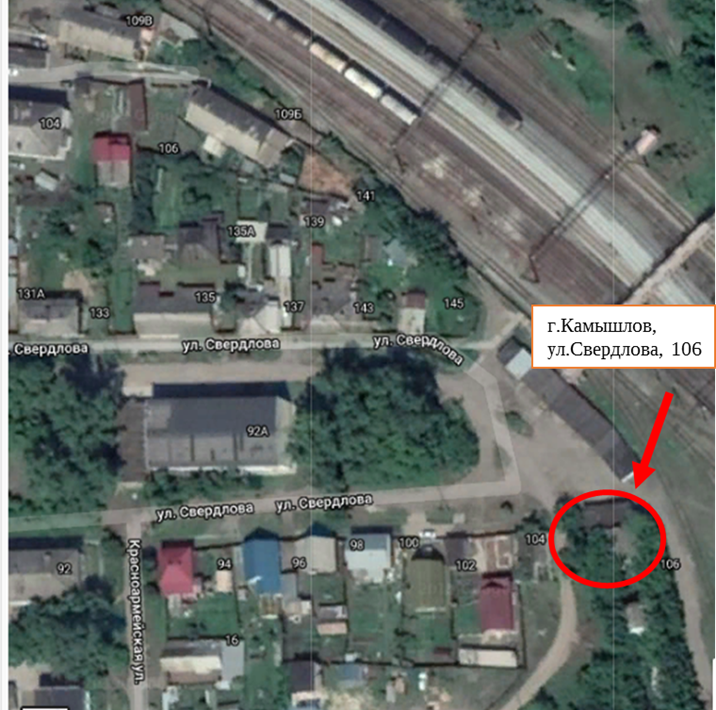 18
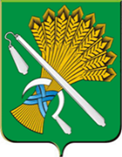 инвестиционная площадка № 17 тип: brownfield
Нежилое здание перевалочной базы , расположенное по адресу: 
г.Камышлов, ул.Свердлова, 106,
с возможностью заключения ГЧП-соглашения.
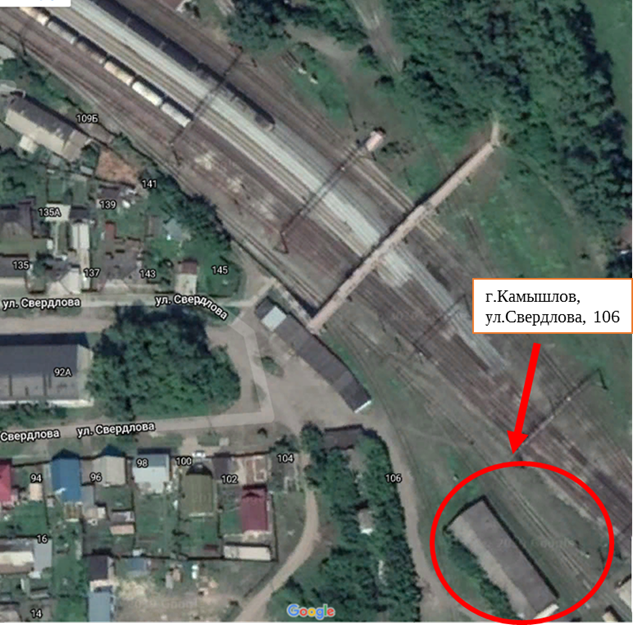 19